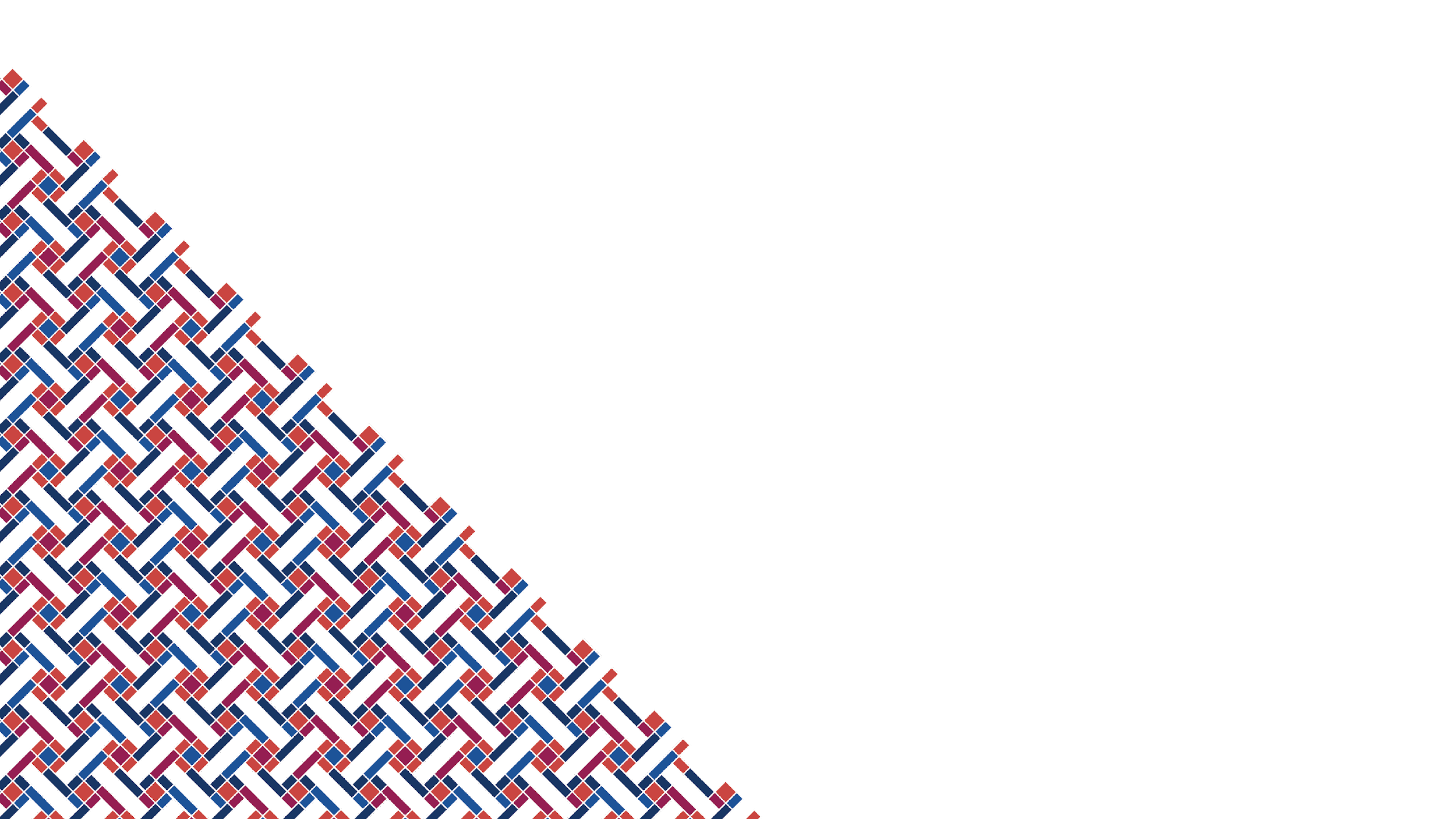 SREB SARA RSC Meeting
NC-SARA Updates & Discussion
October 19, 2022
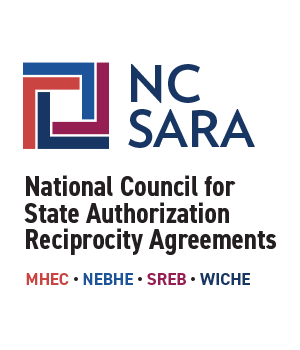 [Speaker Notes: MB– Thank you all so much for inviting us to join you. Emily and I are excited to be here with you today to connect, share updates, engage in discussion, and answer any questions you might have for us.]
Our Time Together
Welcome & NC-SARA Updates: Marianne Boeke, Ph.D. and Emily Jacobson

SPE Engagement: Resources and Committees: Emily Jacobson

Follow-Up from June Meeting

Questions and Discussion
[Speaker Notes: MB– Here’s a quick overview of what we’re planning to cover in our time together today. Please feel free to ask any questions you have along the way and know that we’ll have a brief Q&A discussion following our presentation.]
Welcome and Brief Update: Student and Institution Support
Short and Long Range Planning

Evaluate and Enhance or Improve Processes

Evaluate and Enhance or Improve Communications

Student and Institutional Support and CORE Work

Solicit Feedback
[Speaker Notes: EJ-Intro and Philosophy of the Work. January-start work on admin forms upates. Discussion on going digital w/these. Info@ switchboard and “jarred” or “canned” responses. Administrative forms (weekly; Wed-Friday timelines, SPE communications). Institutional advisory committee, institutional conference.]
NC-SARA Updates
NC-SARA Organizational Chart and CORE Focus

Update and Discussion on Processes 

Follow-Up from June Meeting

Q&A
[Speaker Notes: M/B]
NC-SARA Organizational Chart
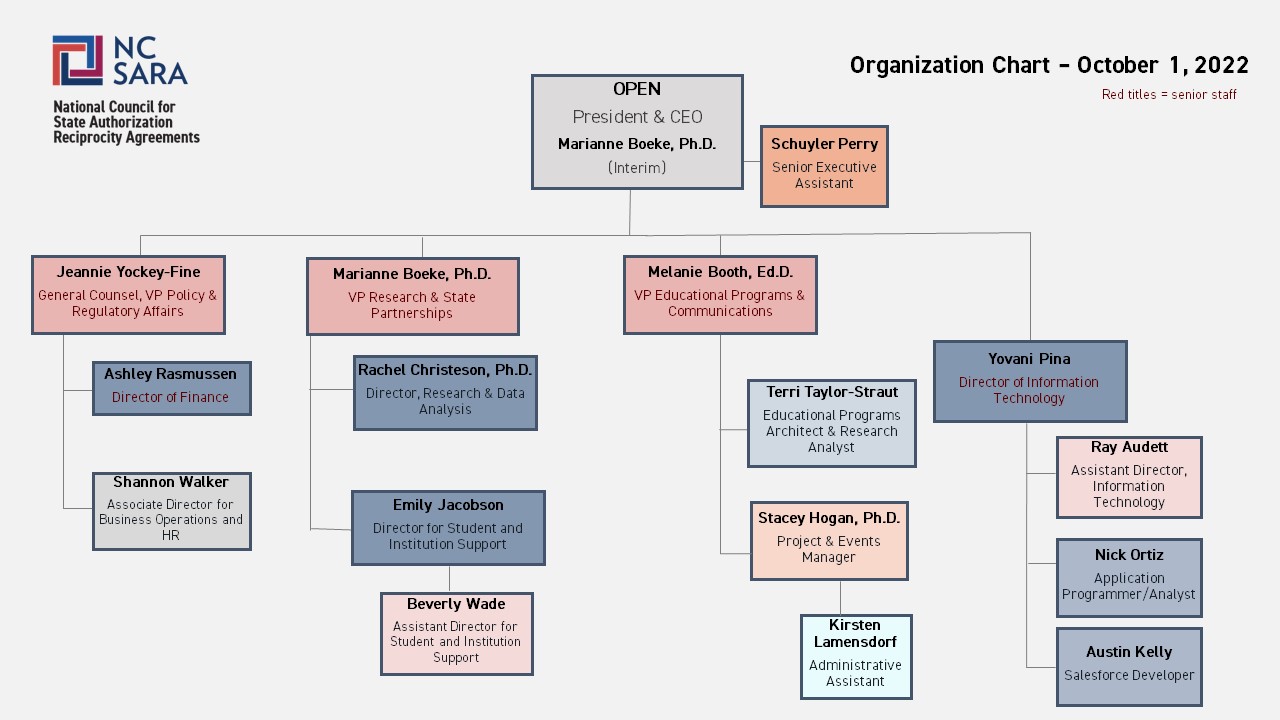 [Speaker Notes: M/B]
NC-SARA CORE Work
Supporting the NC-SARA Board

Supporting Regional Compacts, RSCs, SPEs, and Institutions

Facilitating the SARA Policy Modification Process

Strategic Plan Activities for Year 3

Data Work

Internal Processes
[Speaker Notes: M/B]
Update and Discussion on Processes
Realignment of SARA Institutional Participation Dates
NC-SARA Auto-Generated Emails to Institutions 
Approaching Changes to Applications and Administrative Forms
Institutional Directory and Upcoming Changes
Suggestions for NC-SARA Website Maintenance and Improvement
[Speaker Notes: EJ-Progress, timelines and pilot of institutional participation date changes. NC SARA autogenerated emails; revisit in January (tone, feel, direct to resources Ex: SARA 101). North Carolina example. 
Approaching changes to applications and administrative forms (overall process). How do we update? Once a year-share w/SPEs. Ex: January through June. SPE conference recommendations.]
Follow-Up from June SREB SARA RSC Meeting
Updates to Institutional Applications

Building the SARA Community

Additional Avenues for SARA Updates

Master Calendar
[Speaker Notes: MB -These things were brought up at the June Meeting:
When NC-SARA does update the applications a good recommendation from Nikki Bryant (WV) was to: 
Make more obvious the link to professional licensure
Consider asking: How many and which programs lead to licensure at your institution?
Building the SARA Community:
Intersection of different groups – across the regions – for example, perhaps all the committees could get together once a year?
Consider a conference for all of SARA community/In the Field Conference
Updates on what is happening (perhaps in the SPE monthly newsletter) in other RSC meetings
Master Calendar – on secure SPE website]
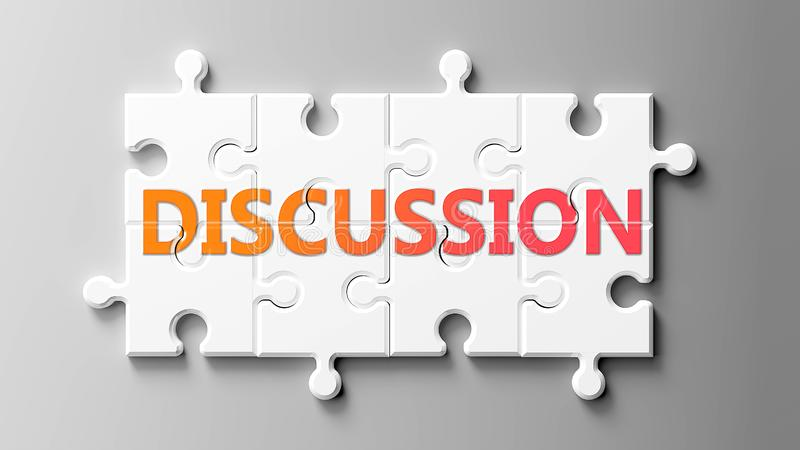 [Speaker Notes: M/B]